Sveikiname irdėkojame
Vilniaus Žirmūnų gimnazija
2015 m. gegužės 21
Vilniaus miesto gimnazistų XIV sporto žaidynių lengvosios atletikos čempionato varžybose merginų komandai, iškovojusiaiVI vietą!
Komandai atstovavo:
Monika Mačionytė IIa – beisbolo kamuoliuko metimas     II vieta
Karolina Ginevičiūtė IIIg  – beisbolo kamuoliuko metimas
Justina Jablonskaitė IIc – 200 m. bėgimas
Medeina Bleizgytė IVd – 200 m. bėgimas
Ieva Visokavičiūtė IIIe – 200 m. bėgimas 
Akvilė Bakaitė  IIc – šuolis į tolį
Giedrė Greblikaitė IIIc – 800 m. bėgimas
Mokytoja Laima Kavaliauskienė
Mokytoja Virginija Vasilevskienė
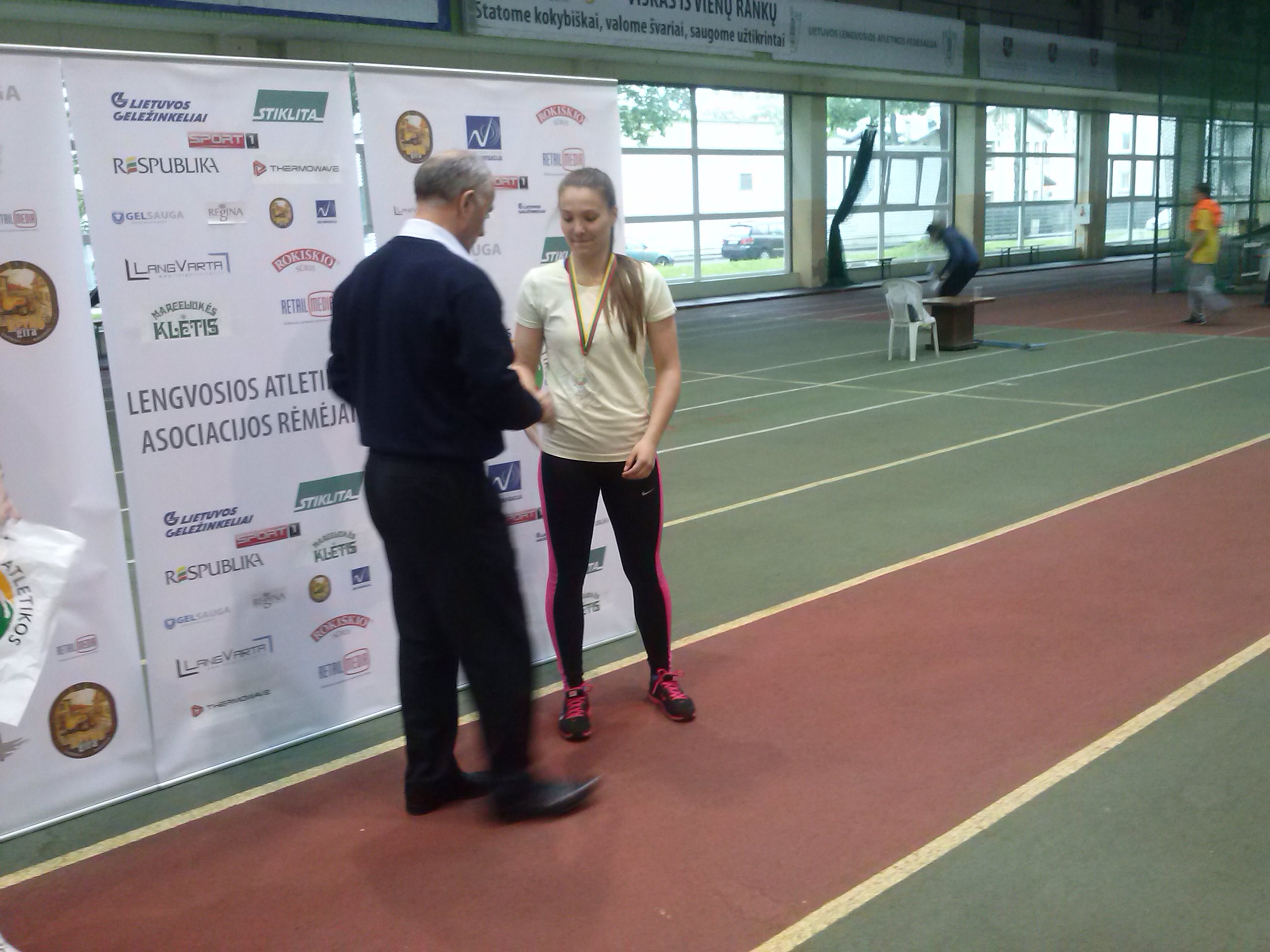 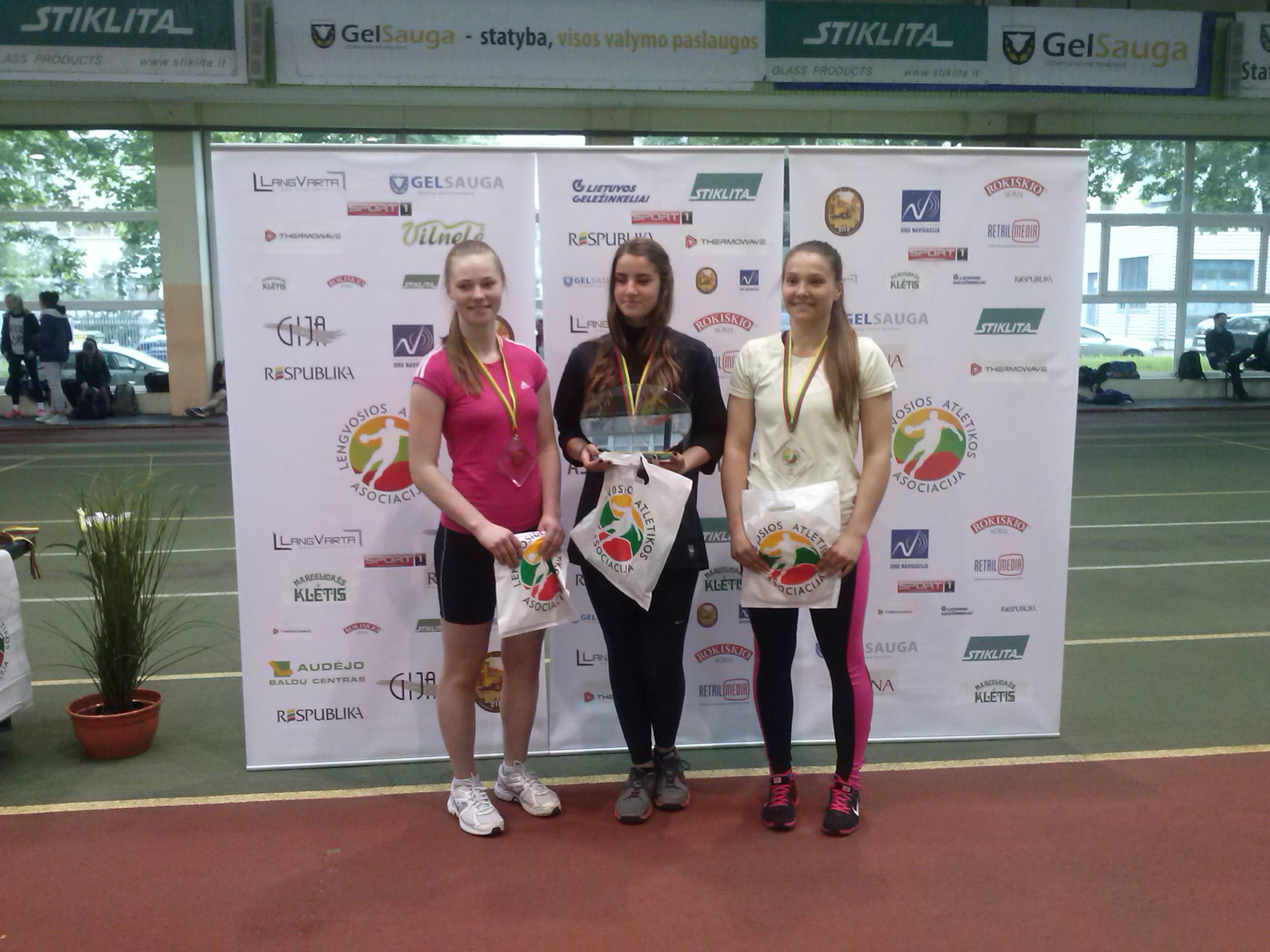 Dėkojame Žirmūnų gimnazijos vaikinų komandai, atstovavusiai mūsų gimnaziją Vilniaus m. gimnazistų XIV sporto žaidynių lengvosios atletikos čempionato varžybose:
Rapolui Petkui   Ib – šuolis į aukštį     III vieta
Pauliui Sungailai   IVc – šuolis į tolį
Martynui Griškai IIIa – beisbolo kamuoliuko metimas 
Kastyčiui Budrevičiui IIIe – 200 m. bėgimas
Simonui Panavui IIIe – 200 m. bėgimas 
Simonui Vaitkui IIIe – 800 m. bėgimas
Ignui Gelžiniui IIa – 800 m. bėgimas
Šarūnui Iljeičiui IIIe – estafetinis bėgimas 
Mokytojui Arūnui Giedraičiui
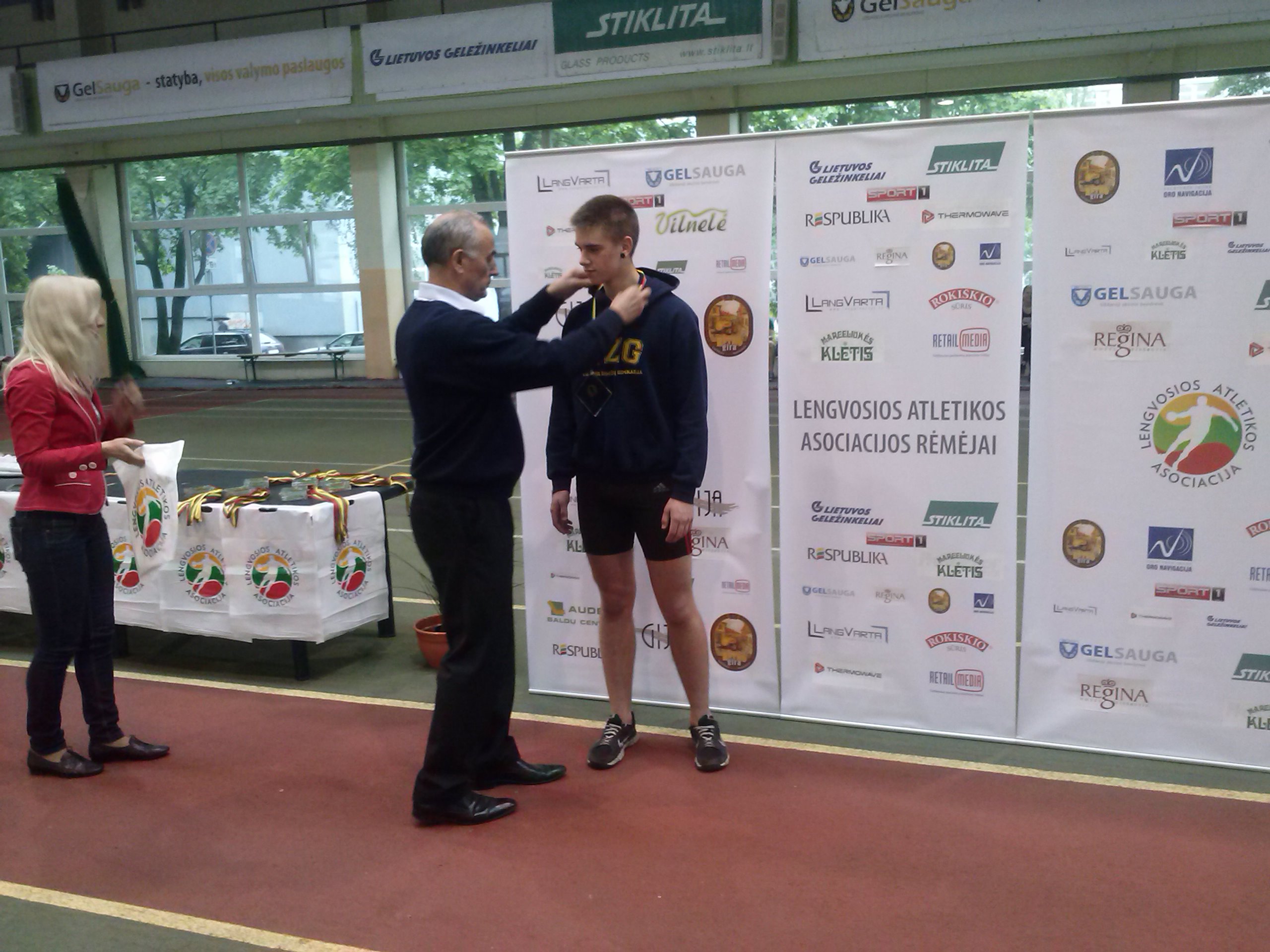 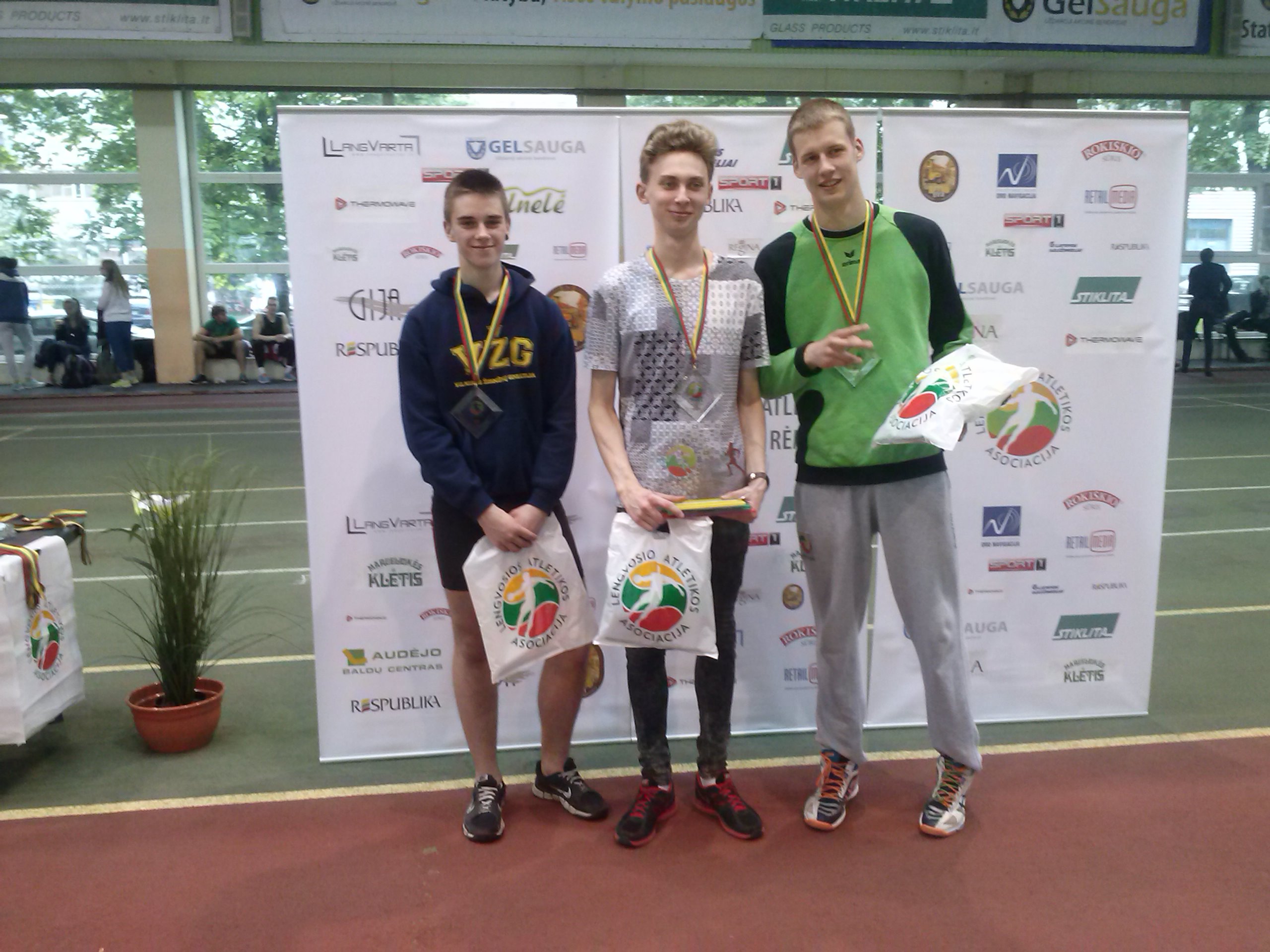 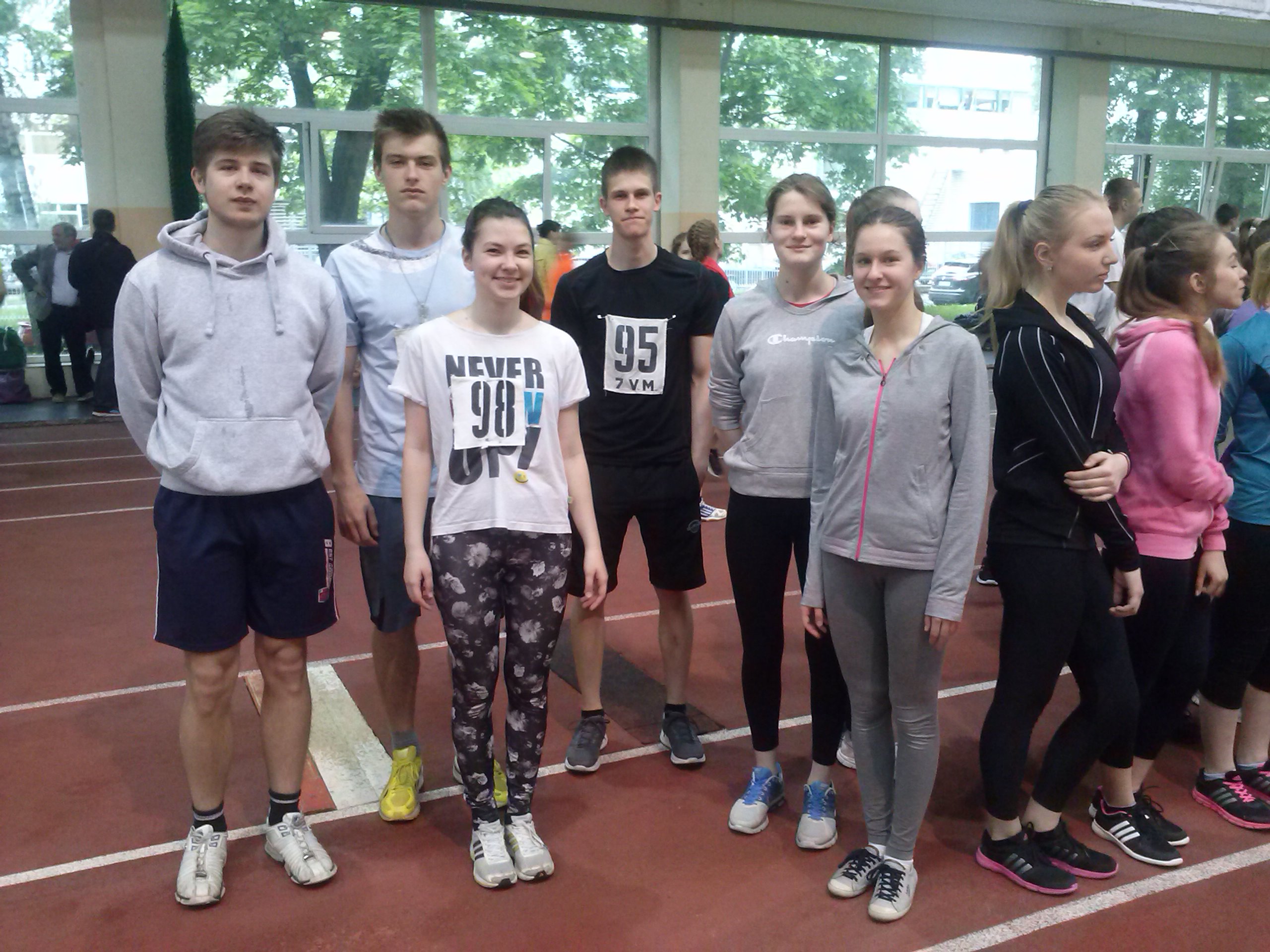 Dėkojame
Vilniaus Žirmūnų gimnazijos merginų komandai, atstovavusiai mūsų gimnaziją XIV SŽ lengvosios atletikos čempionato estafetės bėgimo varžybose ir užėmusiai
VIII vietą
Ievai Visokavičiūtei,
Akvilei Bakaitei,
Monikai Mačionytei,
Justinai Jablonskaitei.
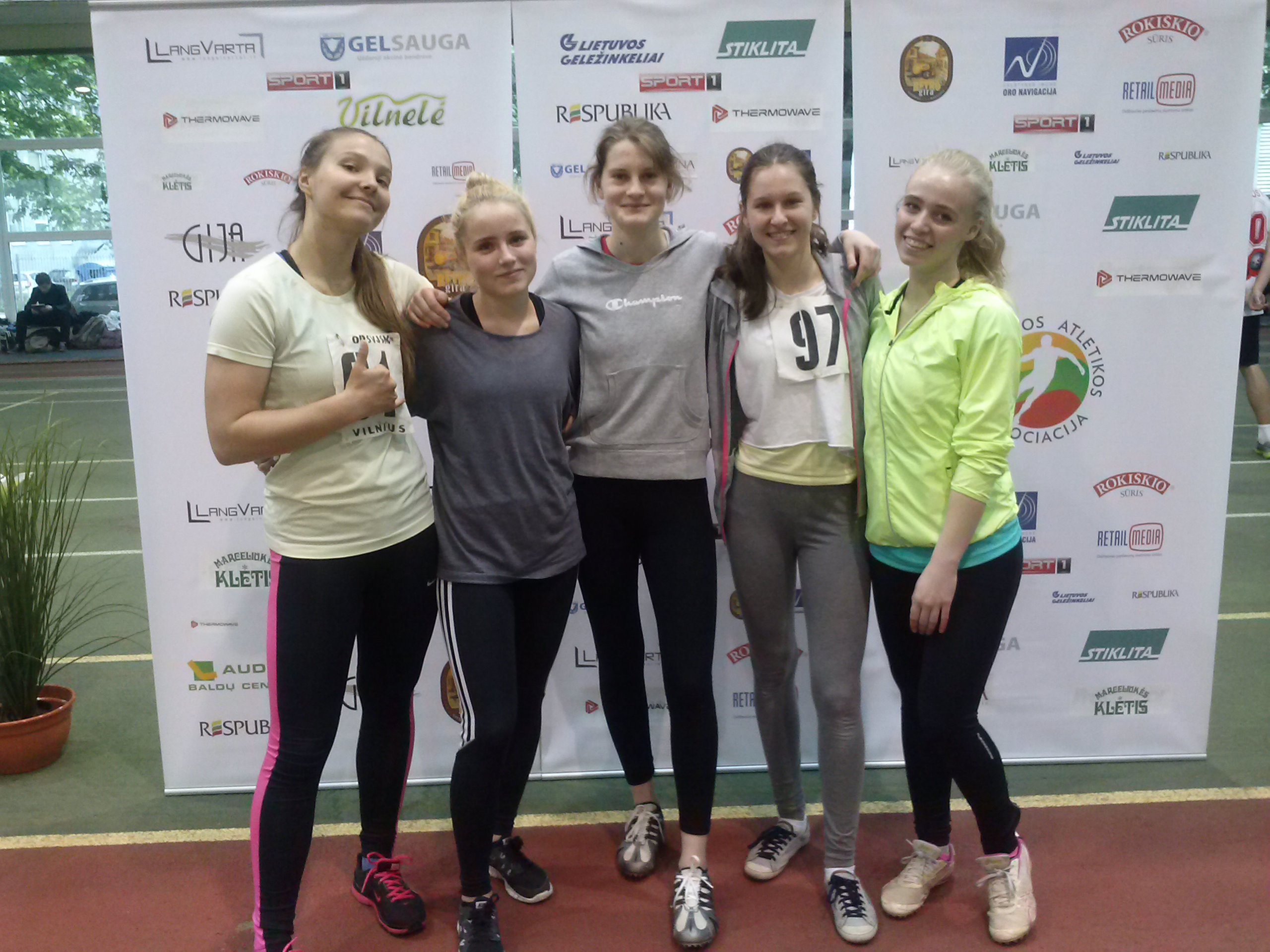 Dėkojame
Vilniaus Žirmūnų gimnazijos vaikinų komandai, atstovavusiai mūsų gimnaziją XIV SŽ lengvosios atletikos čempionato estafetės bėgimo varžybose ir užėmusiai
IX vietą
Kastyčiui Budrevičiui,
Simonui Panavui,
Rapolui Petkui,
Šarūnui Iljeičiui.
AČIŪ!Šaunuolės! Šaunuoliai!